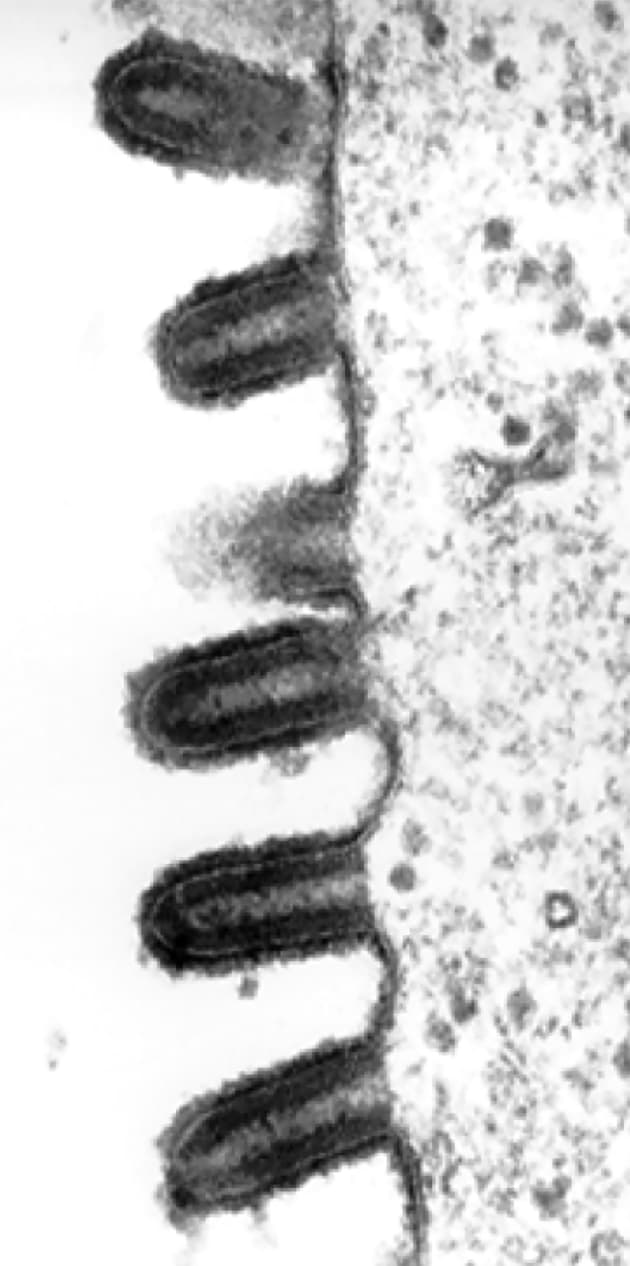 Kemijski odsjek
Prirodoslovno-matematički fakultet
Sveučilište u Zagrebu
Uloga metilacije RNA u regulaciji urođenog imunološkog odgovora na viruse
KEMIJSKI SEMINAR 1
Poslijediplomski sveučilišni studij Kemije
Smjer: Biokemija
Petra Gulan
mag.ing.biotechn.
Centar za istraživanje i prijenos znanja 
u biotehnologiji, Sveučilište u Zagrebu
Laboratorij za imunokemiju i biokemiju
Napisano prema: Qiu, W., Zhang, Q., Zhang, R. et al. N6-methyladenosine RNA modification suppresses antiviral innate sensing pathways via reshaping double-stranded RNA. Nat Commun 12, 1582 (2021)
Teorijski pregled teme
Virus vezikularnog stomatitisa (VSV)
Virus stoke iz roda Vesiculovirus, porodica Rhabdoviridae, uzrokuje bolest vezikularnog stomatitisa. 

Struktura - virus ima oblik metka, fosfolipidnu ovojnicu i jednolančani negativni RNA genom od 11 kb

Genom - kodira 5 strukturnih proteina: N, G, P, M, i L; svaki gen ima konzervirane početne i završne signale za transkripciju. 

Onkolitički potencijal - zbog sposobnosti inhibicije transkripcije domaćina, koristi se u eksperimentalnoj terapiji tumora.
Slika 1: Struktura virusa vezikularnog stomatitisa (VSV)
 i njegov genom1.
1Liu G, Cao W, Salawudeen A, Zhu W, Emeterio K, Safronetz D, Banadyga L. Vesicular Stomatitis Virus: From Agricultural Pathogen to Vaccine Vector. Pathogens. 2021 Aug 27;10(9):1092.
Teorijski pregled teme
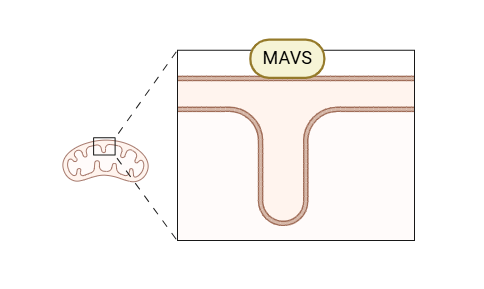 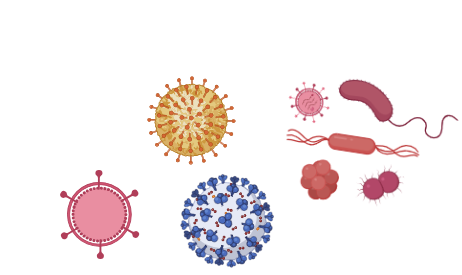 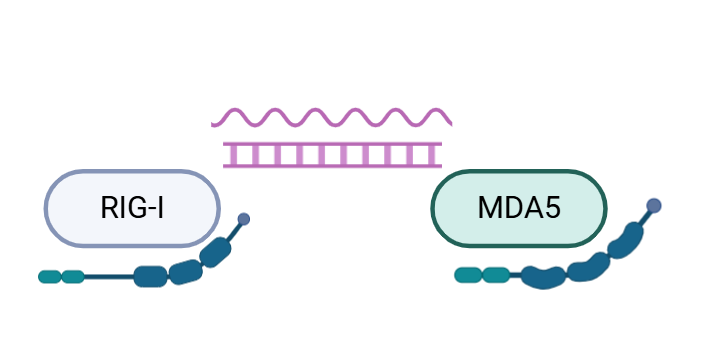 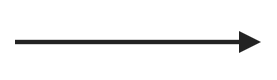 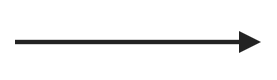 Prepoznavanje od strane staničnih senzora
Prijenos signala do mitohondrijskog 
antivirusnog signalnog proteina
Virusna infekcija
Odgovor urođenog imunološkog sustava na viruse
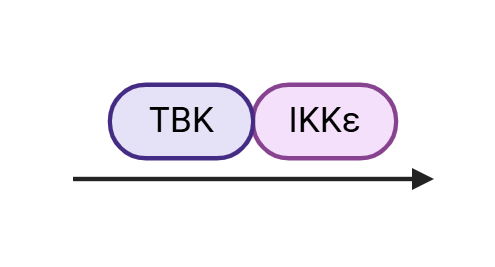 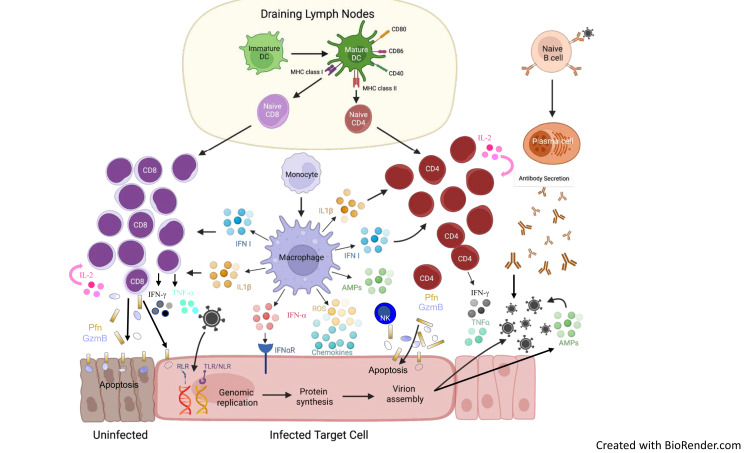 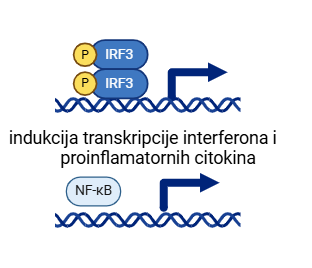 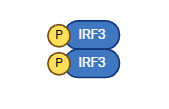 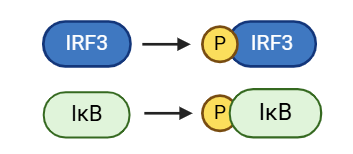 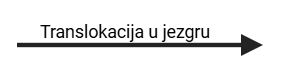 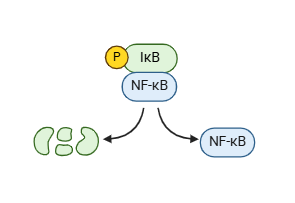 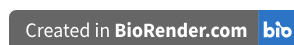 Teorijski pregled teme
m6A modifikacija
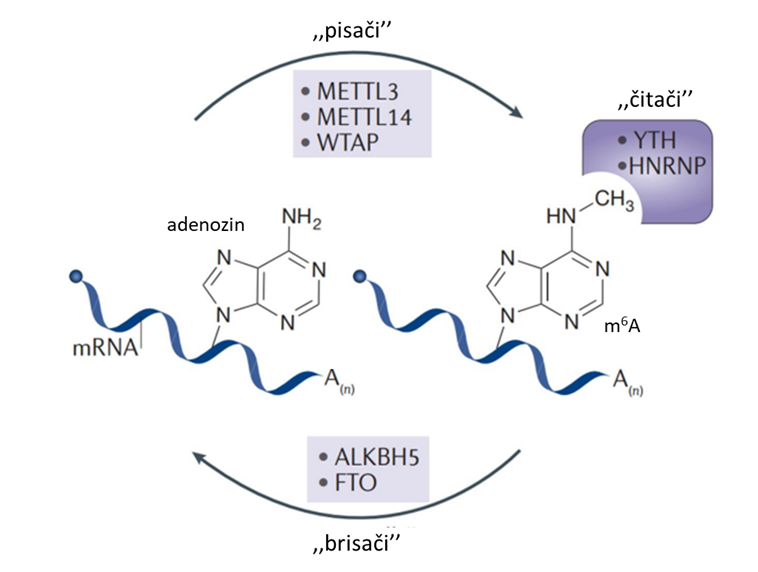 kemijska modifikacija dodavanja metilne skupine na 6. ugljikov atom adenozina u RNA
najučestalija modifikacija RNA koja usmjerava mRNA u različite metaboličke procese
enzimi m6A mašinerije: pisači, brisači, čitači
Slika 2: Pisači, brisači i čitači m6A modifikacije2.
2Zhao, Boxuan & Roundtree, Ian & He, Chuan. (2018). Publisher Correction: Post-transcriptional gene regulation by mRNA modifications. Nature Reviews Molecular Cell Biology. 19. 1. 10.1038/s41580-018-0075-1.
Metodologija i rezultati
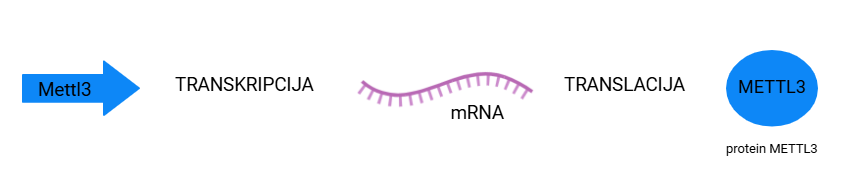 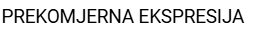 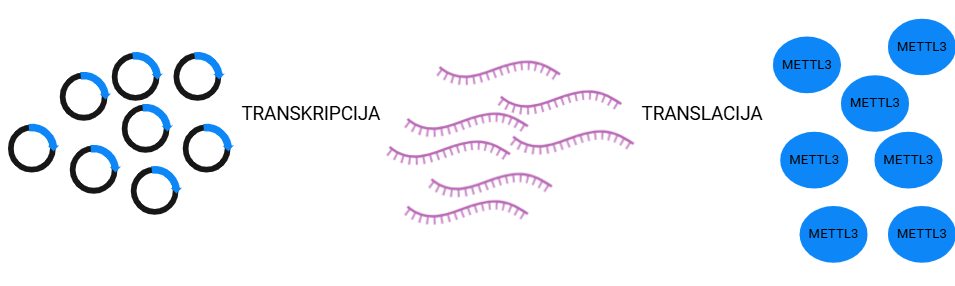 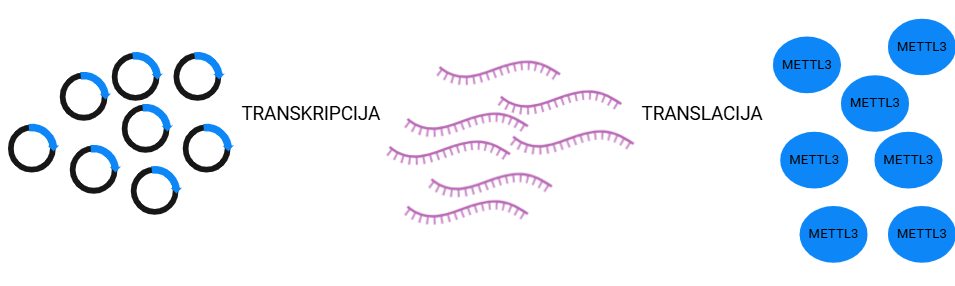 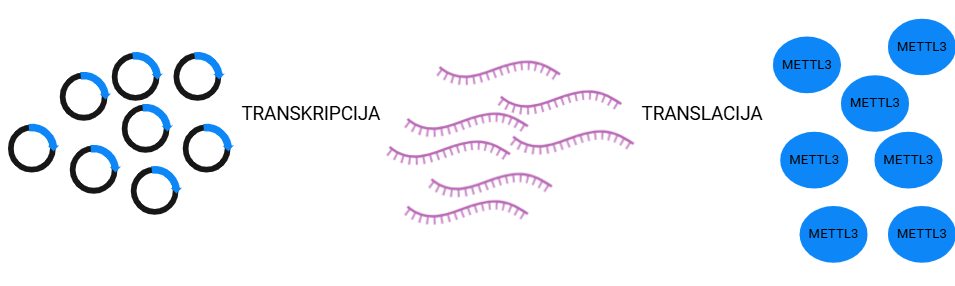 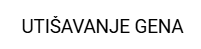 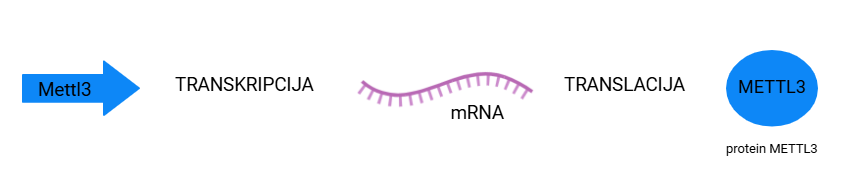 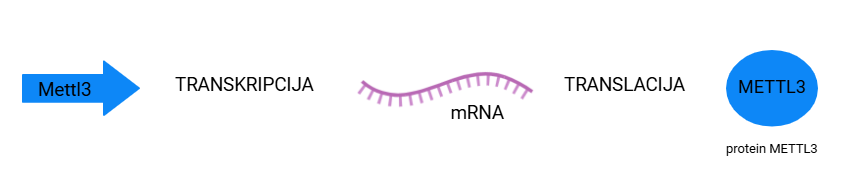 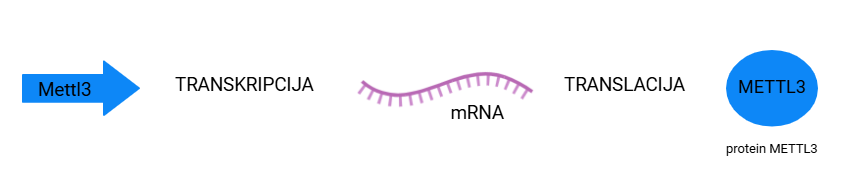 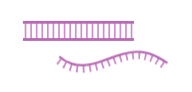 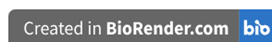 Metodologija i rezultati
METTL3 ometa globalne signalne kaskade urođenog imunološkog odgovora
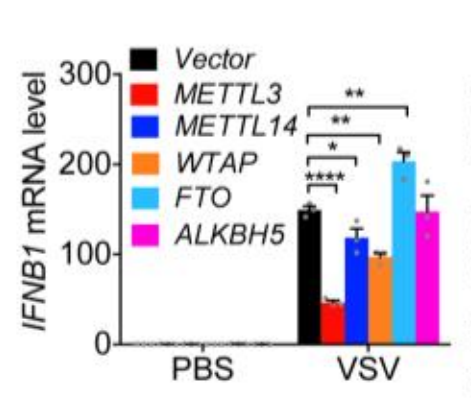 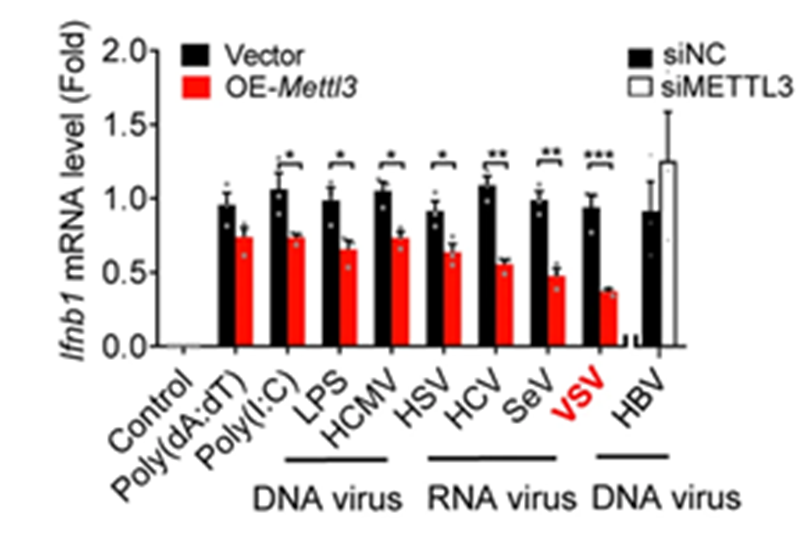 Slika 4: qPcr analiza ekspresije Infb1 tijekom prekomjerne ekspresije Mettl3 u RAW264.7 stanicama potaknuta različitim okidačima stanične imunosti.
Slika 3: qRT-PCR analiza ekspresije IFNB1 u HeLa stanicama transficiranim različitim vektorima nakon 12-satnog tretmana s PBS-om ili VSV-om.
Qiu, W., Zhang, Q., Zhang, R. et al. N6-methyladenosine RNA modification suppresses antiviral innate sensing pathways via reshaping double-stranded RNA. Nat Commun 12, 1582 (2021)
Metodologija i rezultati
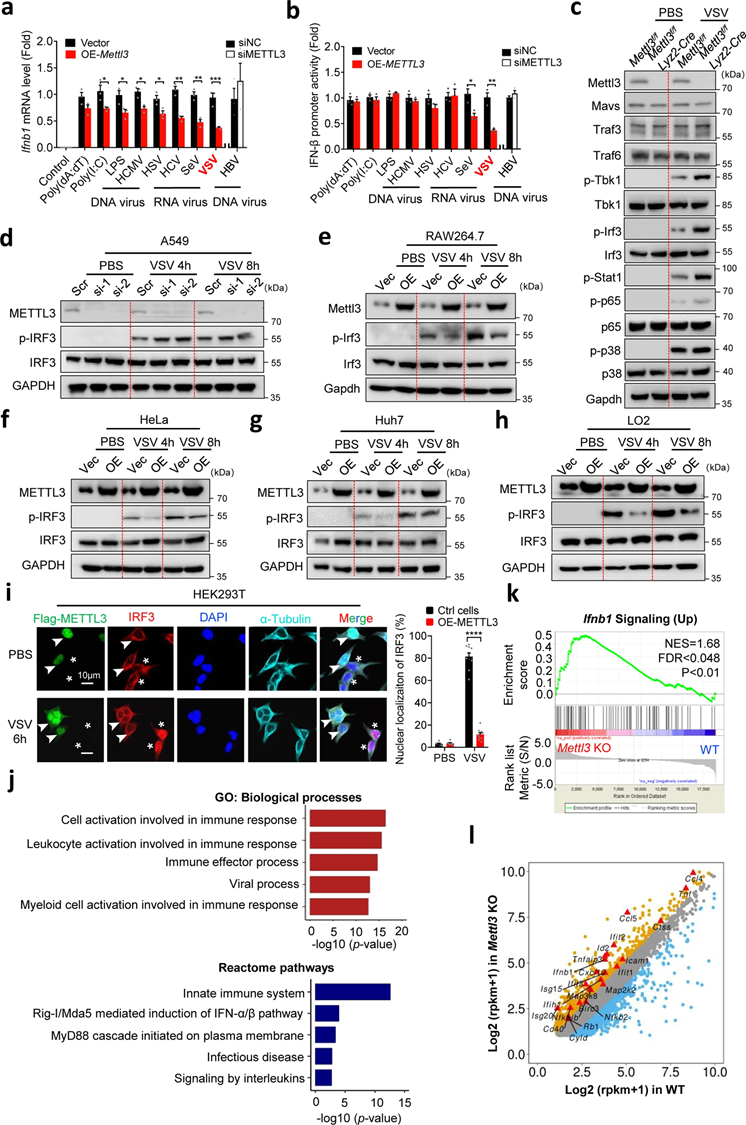 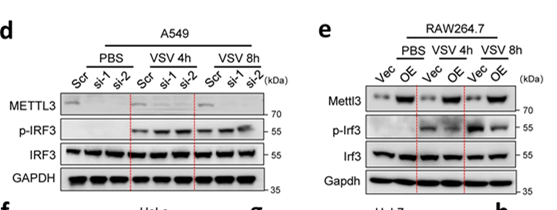 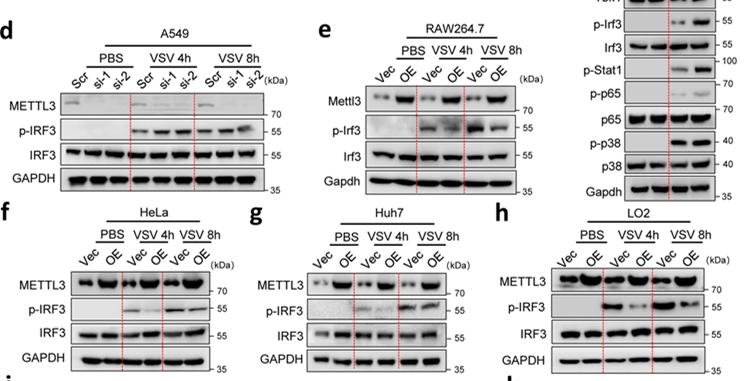 B
A
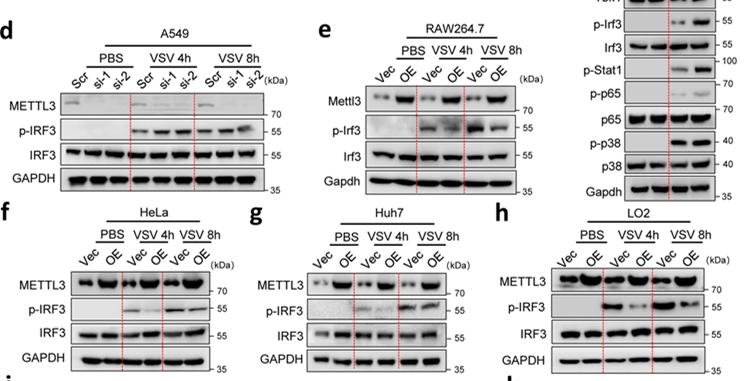 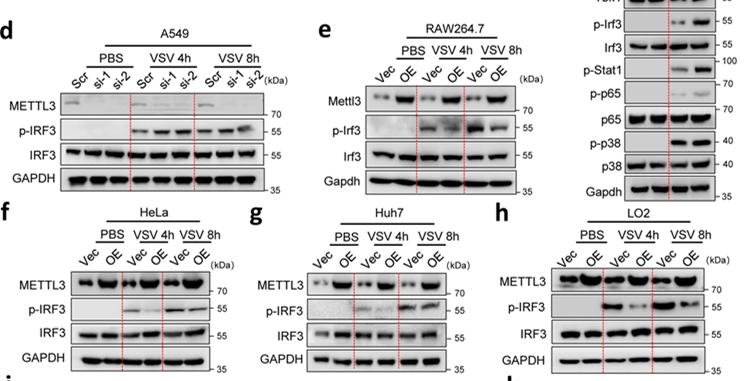 D
C
Slika 5:  Western blot analiza proteina uključenih u signalizaciju urođene imunosti, izoliranih iz peritonealnih makrofaga  tretiranih PBS-om ili VSV-om WT ili Mettl3-deficijentnih miševa.
Slika 6: Western blot analiza proteina iz staničnih linija RAW264.7 (A), HeLa (B), Huh7 (C) i LO2 (D) za vrijeme prekomjerne ekspresije METTL3.
Qiu, W., Zhang, Q., Zhang, R. et al. N6-methyladenosine RNA modification suppresses antiviral innate sensing pathways via reshaping double-stranded RNA. Nat Commun 12, 1582 (2021)
[Speaker Notes: Fosforilacija proteina imunološke signalizacije, Stat1 i p65, aktivira njihovu translokaciju u jezgru gdje djeluju kao promotori gena koji sudjeluju u antivirusnom odgovoru. Također, fosforilacija Tbk1 aktivira ključne transkripcijske faktore poput IRF3, što dovodi do proizvodnje interferona tipa I (IFN-α/β) koji su bitni za antivirusni imunitet. Qiu i suradnici pokazali su da je fosforilacija spomenutih proteina za vrijeme VSV infekcije u miševima s monocitno-specifičnim nedostatkom METTL3 pojačana u odnosu na kontrolnu skupinu što ukazuje na bitnu inhibitornu aktivnost METTL3-a na urođenu imunološku signalizaciju. Za potvrdu, u različitim staničnim linijama tokom VSV infekcije, praćena je fosforilacija IRF3 tijekom utišavanja i prekomjerne ekspresije METT3L gena. Kao što je bilo za očekivati, utišavanje METTL3 gena pospješilo je fosforilaciju IRF3, a prekomjerna ekspresija suprimirala IRF-3 aktivaciju i njegovu translokaciju u jezgu.]
Metodologija i rezultati
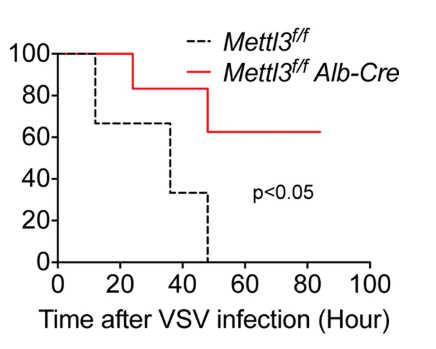 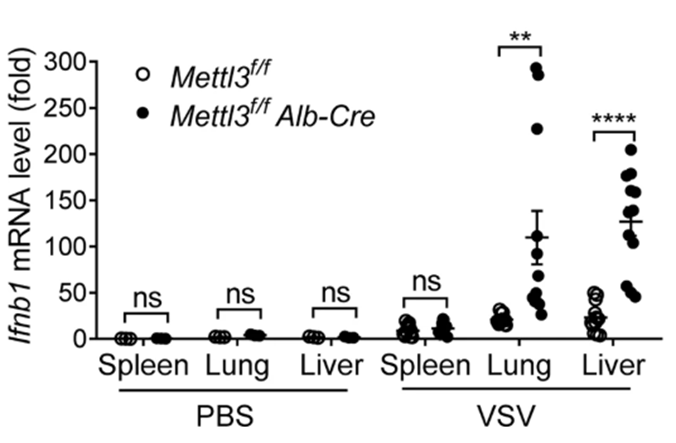 Slika 8: qRT-PCR analiza Ifnb1  u slezeni, jetri i plućima  Mettl3f/f Alb-Cre i Mettl3f/f srodnih ženki miševa (n = 5 po grupi) nakon intraperitonealne injekcije PBS-a ili infekcije VSV-om (2,5 × 10⁸ PFU po mišu) tijekom 24 h.
Slika 7: Preživljavanje Mettl3f/fAlb-Cre i Mettl3f/f srodnih ženki miševa u različitim vremenskim točkama (horizontalna os) nakon intraperitonealne infekcije VSV-om (1 × 10⁹ PFU po mišu).
Qiu, W., Zhang, Q., Zhang, R. et al. N6-methyladenosine RNA modification suppresses antiviral innate sensing pathways via reshaping double-stranded RNA. Nat Commun 12, 1582 (2021)
[Speaker Notes: U in vivo studijima miševi s monocitno-specifičnim nedostatkom METTL3 pokazali su povećanu rezistenciju na letalni učinak VSV-a, smanjenu viralnu replikaciju i jaču ekspresiju Infb1 u organima povezanima s imunosnim sustavom u odnosu na kontrolnu skupinu.]
Metodologija i rezultati
VSV infekcija inducira translokaciju METTL3 u citoplazmu
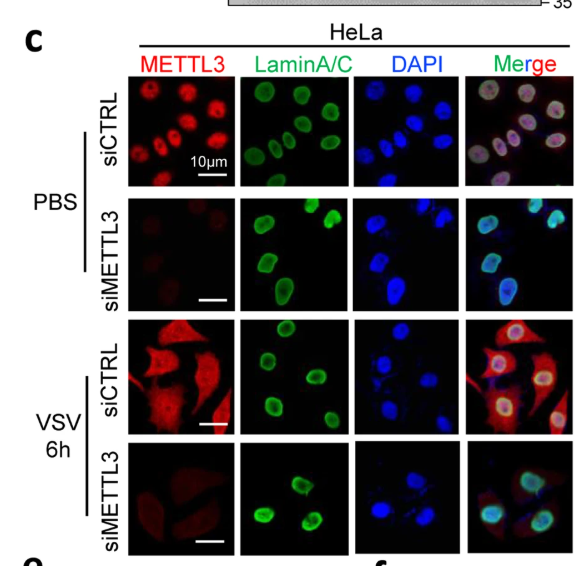 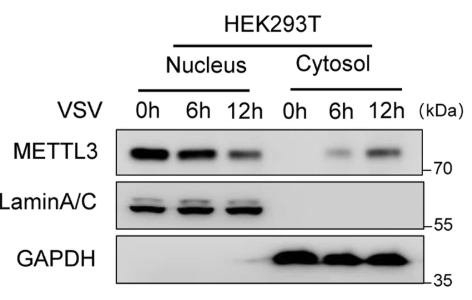 Slika 10: Imunofluorescentna analiza substanične lokalizacije endogenog METTL3 proteina prije i nakon VSV infekcije tijekom 6 sati u HeLa stanicama.
Slika 9: Stanično frakcioniranje i Western blot analiza lokalizacije METTL3 proteina prije i nakon VSV infekcije u HEK293T stanicama.
Qiu, W., Zhang, Q., Zhang, R. et al. N6-methyladenosine RNA modification suppresses antiviral innate sensing pathways via reshaping double-stranded RNA. Nat Commun 12, 1582 (2021)
Metodologija i rezultati
METTL3 posreduje m6A modifikaciju (+) RNA lanca i modificira virusnu dsRNA
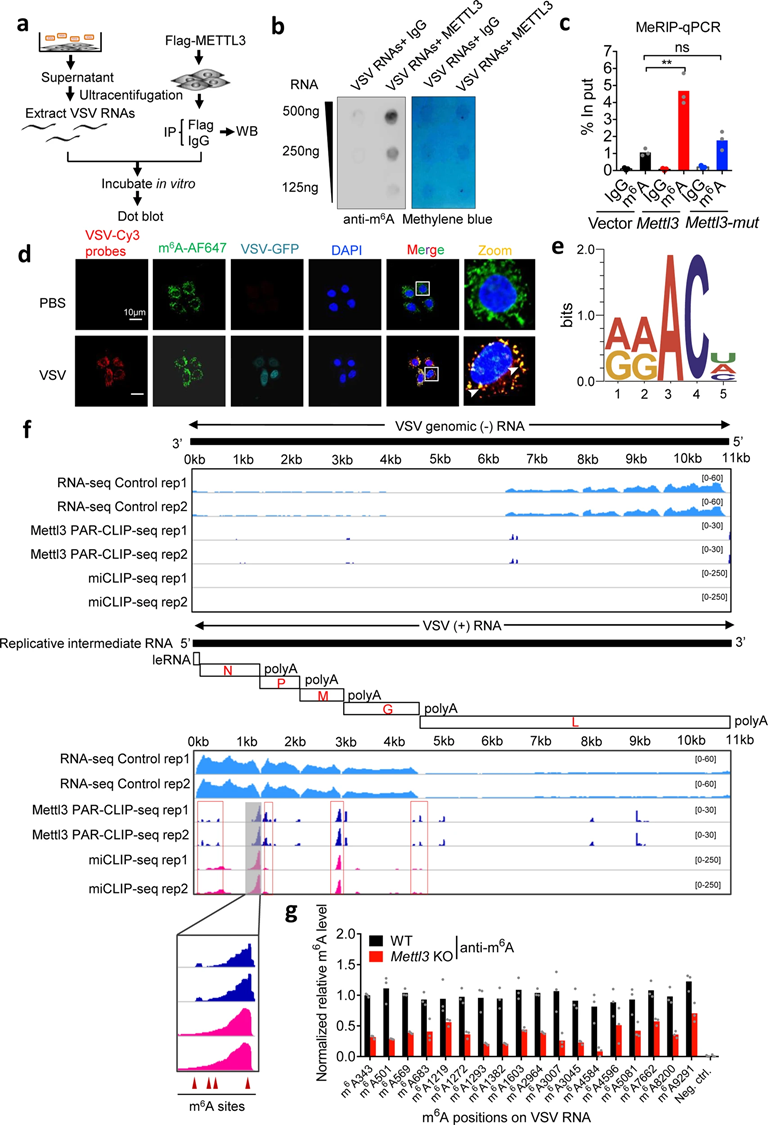 Slika 11: Dot blot analiza m6A razine VSV RNA tretirane METTL3 i IgG (negativna kontrola).
Qiu, W., Zhang, Q., Zhang, R. et al. N6-methyladenosine RNA modification suppresses antiviral innate sensing pathways via reshaping double-stranded RNA. Nat Commun 12, 1582 (2021)
Metodologija i rezultati
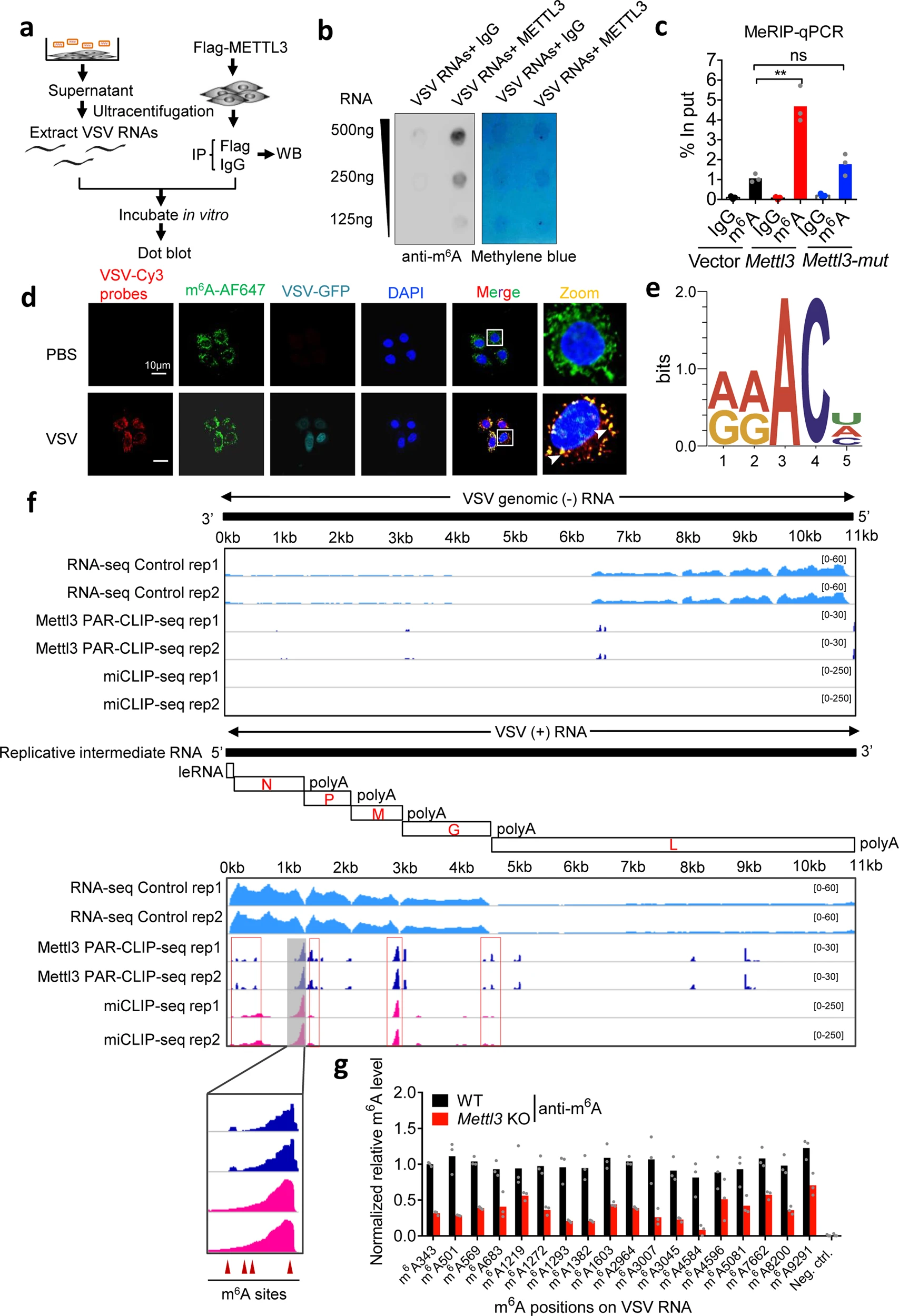 Slika 12: Integrativni prikazi genomskih podataka METTL3-vezujućih regija i m6A modifikacija na VSV negativnoj (-) genomskog RNA (gornji grafikon) i VSV pozitivnoj (+) RNA (donji grafikon).
Qiu, W., Zhang, Q., Zhang, R. et al. N6-methyladenosine RNA modification suppresses antiviral innate sensing pathways via reshaping double-stranded RNA. Nat Commun 12, 1582 (2021)
Metodologija i rezultati
m6A modifikacija smanjuje osjetljivost RLR proteina
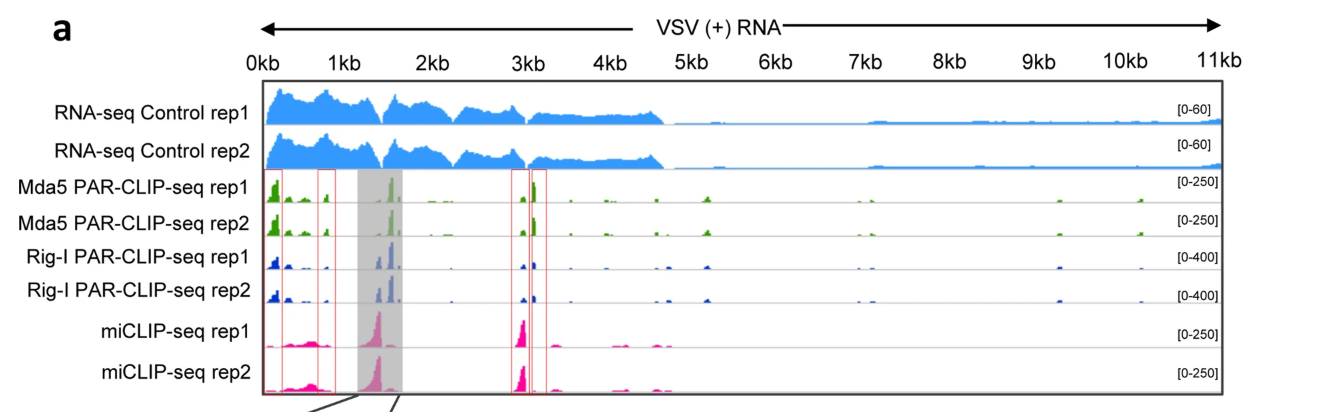 Slika 13: lokalizacija m6a i regije vezanja RIG-I i MDA5 na VSV (+) RNA.
Qiu, W., Zhang, Q., Zhang, R. et al. N6-methyladenosine RNA modification suppresses antiviral innate sensing pathways via reshaping double-stranded RNA. Nat Commun 12, 1582 (2021)
Metodologija i rezultati
B
A
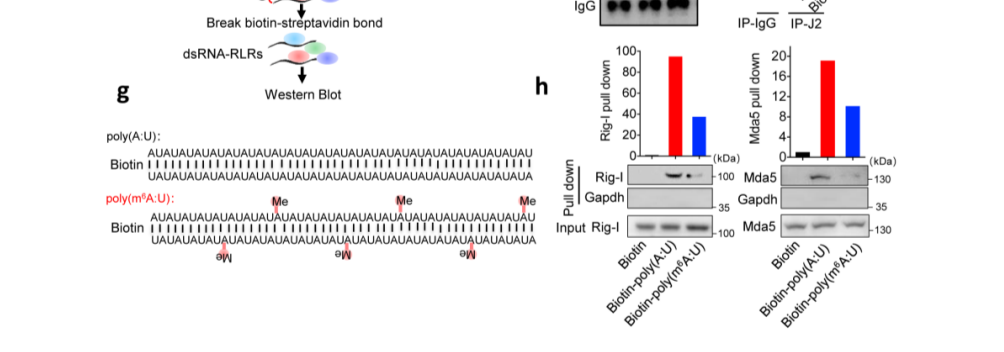 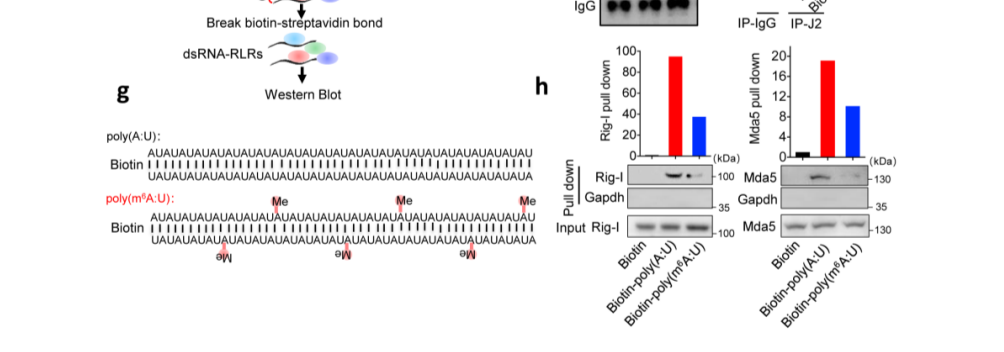 Slika 14: (A) Umjetno sintetizirani je biotin-poly(A:U) i poly(m6A:U) (B) Pull-down analiza RNA označene biotinom i Western blot analiza vezanja RIG-I i MDA5 na RNA oligonukleotide s ili bez m6A modifikacije.
Qiu, W., Zhang, Q., Zhang, R. et al. N6-methyladenosine RNA modification suppresses antiviral innate sensing pathways via reshaping double-stranded RNA. Nat Commun 12, 1582 (2021)
Metodologija i rezultati
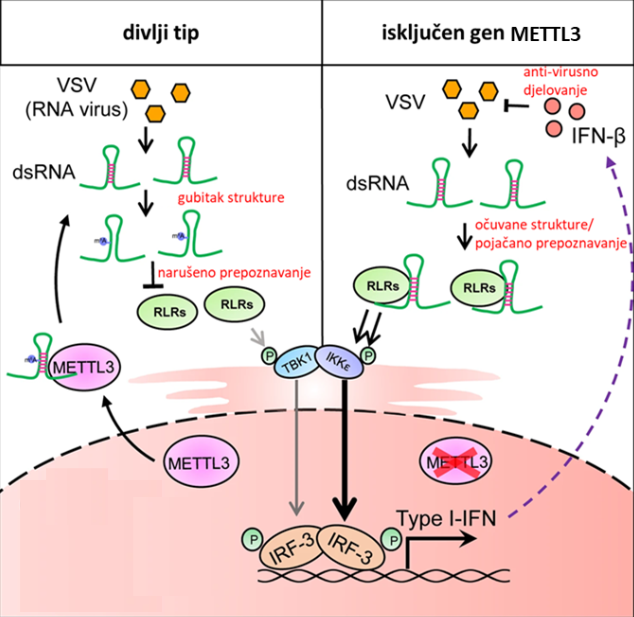 Slika 15: Model METTL3-posredovane m6A modifikacije koja smanjuje stabilnost sekundarne strukture virusne RNA kako bi izbjegla detekciju od strane urođenog imunološkog sustava.
Qiu, W., Zhang, Q., Zhang, R. et al. N6-methyladenosine RNA modification suppresses antiviral innate sensing pathways via reshaping double-stranded RNA. Nat Commun 12, 1582 (2021)
Zaključci
METTL3 ometa globalne signalne kaskade urođenog imunološkog odgovora.
METTL3 posreduje m6A modifikaciju (+) RNA lanca i modificira virusnu dsRNA.
VSV infekcija inducira translokaciju METTL3 u citoplazmu.
m6A modifikacija smanjuje osjetljivost RLR proteina.
METTL3 predstavlja potencijalnu terapijsku metu za modulaciju imunološkog odgovora.
Qiu, W., Zhang, Q., Zhang, R. et al. N6-methyladenosine RNA modification suppresses antiviral innate sensing pathways via reshaping double-stranded RNA. Nat Commun 12, 1582 (2021)
Hvala na pažnji!
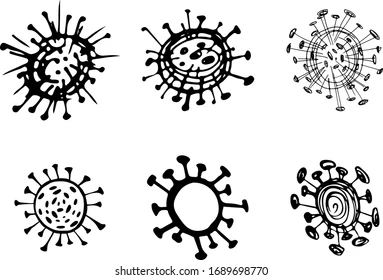 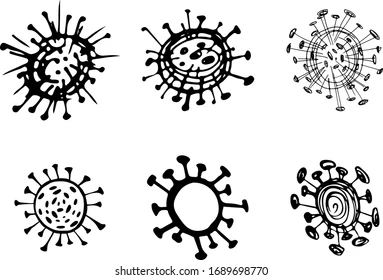 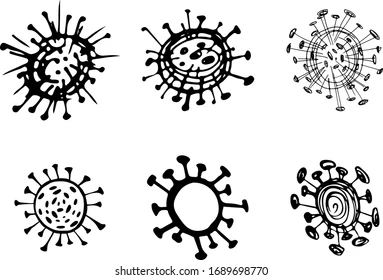 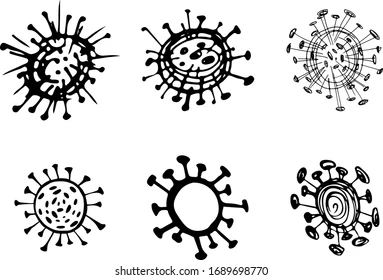 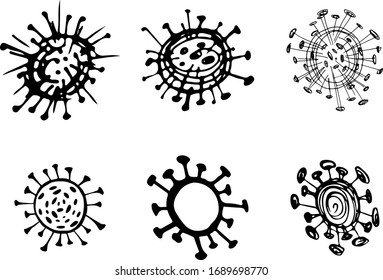 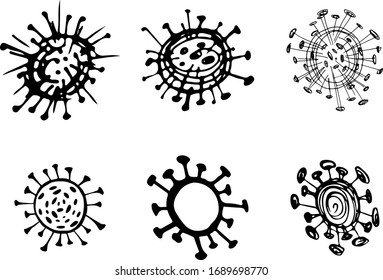 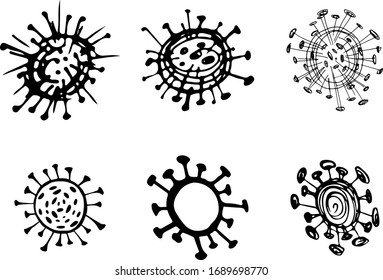 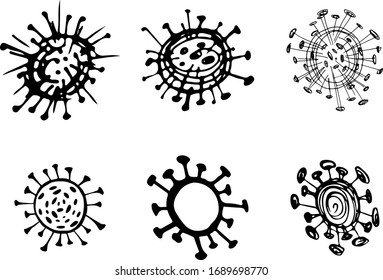